Study Hypothesis
Does Roux-en-Y gastric bypass (RYGB) surgery result in improved morbidity when severely obese non-surgical groups (population-based and denied-surgery) are compared to RYGB patients?
Note: Gastric banding was not approved in US
at time of study initiation (2001).
Recruitment Scheme:RYGB Group and Non-surgery Group 1
Patients come to surgeon’s clinic to learn about RYGB and get health insurance advice. Patients informed of study.
Patient agrees to participate
Patient undergoes baseline testing
Health plan denies coverage of RYGB or patient chooses not to have RYGB performed
Health plan approves RYGB or patient provides self-pay and RYGB surgery performed
Patient assigned to
RYGB Group
Patient assigned to
Non-surgical group 1
[Speaker Notes: Added this slide - you may want to modify it to better describe the group.]
Recruitment Scheme:Non-surgery Group 2
Severely obese participants not seeking bariatric surgery.
Randomly selected from the Utah Health Family Tree program database:
150,000+ families (>1 million family members)
Health data, including reported weight status.
[Speaker Notes: Added this slide - you may want to modify it to better describe the group.]
Recruitment Hypothesis
Denied surgery patients (Non-surgical Group 1) represent characteristics associated with seeking surgery (potentially self-selected for significant comorbidities and other conditions).
Population-based severely obese participants (Non-surgical Group 2) represent characteristics associated with severely obese subjects in the general population.
[Speaker Notes: Added this slide - you may want to modify it to better describe the group.]
Long-term Prospective Utah Study
(NIH-funded 2001-2015)
Exam 1
Exam 2
Exam 3
Exam 4
RYGB
RYGB Surgery
388
387
410
418
No RYGB
Surgical Center
Non-Surgery 1
364
400
388
417
Utah Health Family Tree Program
Non-Surgery 2
315
301
319
321
2 Years
Baseline
12 Years
6 Years
Adams et al. Obesity 2010;18:121-30
Adams et al. JAMA 2012;308:1122-31
12-year Results – Follow-up
Adams, T. et al. N Engl J Med 2017;377:1143-55.
12-year Results – Mortality
* = Death subsequent to bariatric surgery
[Speaker Notes: Ted, the (minus deaths) label is confusing on this slide. These are actually the deaths, right? Should it say (%) or (% of group total)?]
% Change in Baseline Body Weight (mean adjusted)
*
*
-26.9%
-28.0%
*
-35.0%
* = Surgery group differs significantly from non-surgery groups; p<0.001
Adams, T. et al. N Engl J Med 2017;377:1143-55.
% Change in Baseline Body Weight 
RYGB Group
% Change in Baseline Body Weight
 Non-Surgery Group 1
% Change in Baseline Body Weight
 Non-Surgery Group 2
Weight Loss Maintenance at 12 Years: RYGB Group
360 of 387 RYGB patients (93%) maintained at least a 10% weight loss from baseline to year 12
271 (70%) maintained at least 20% weight loss
155 (40%) maintained at least 30% weight loss
Only 4 of 387 (1%) had regained all postsurgical weight loss
Adams, T. et al. N Engl J Med 2017;377:1143-55.
Diabetes remission after RYGB
Adams, T. et al. N Engl J Med 2017;377:1143-55.
Diabetes and Hypertension:12-year Remission
*** = P<0.001
Adams, T. et al. N Engl J Med 2017;377:1143-55.
Diabetes and Hypertension: 12-year Incidence
*** = P<0.001
Adams, T. et al. N Engl J Med 2017;377:1143-55.
Conclusions
Long-term durability of weight loss after RYGB with minimal weight increase between the 6- and 12-year follow-up
Very minimal incidence of T2DM
Remission rate 51% at the 12-year follow-up
Marked improvement in systolic hypertension and lipid levels
Adams, T. et al. N Engl J Med 2017;377:1143-55.
Rocky Mountain Associated PhysiciansSalt Lake City
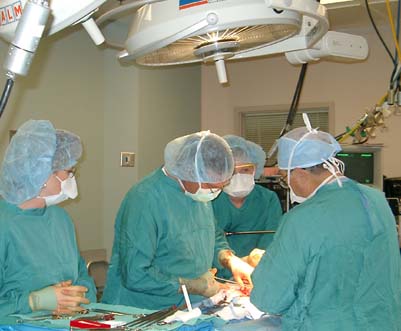 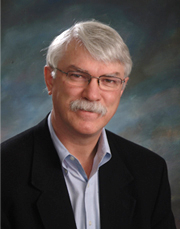 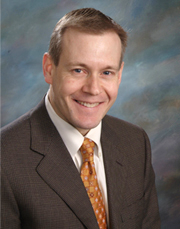 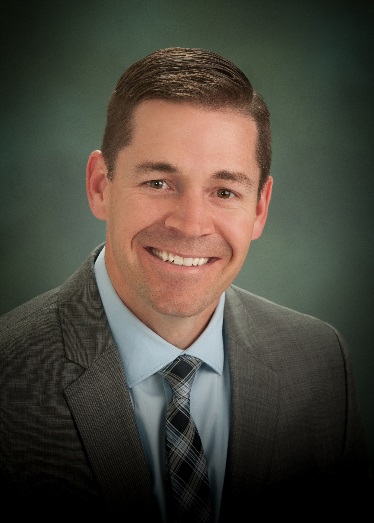 Steve Simper, M.D.
Rod McKinlay, M.D.
Nicholas Paulk, M.D.
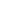 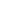 Additional Research Colleagues
Lance Davidson			Ronnie Kolotkin	
Steve Hunt				Ross Crosby 
Sheldon Litwin				Paul Hopkins
Jaewhan Kim				Nazeem Nanjee	
Jonathan Gutierrez			Sara Frogley
Anna Ibele 				Eliot Brinton
In Tribute toDr. Sherman C. Smith
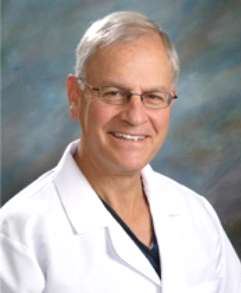 1948 – 2015
Acknowledgement: Funding from NIH-NIDDK
Thank You
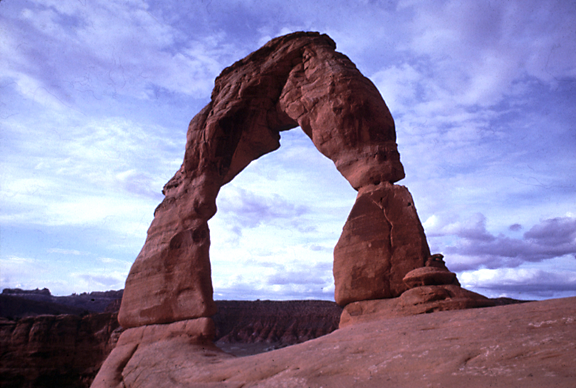